Grammar Refresher
UHCL Writing Center
Adapted from EasyWriter Resources, Andrea A. Lunsford, (http://bcs.bedfordstmartins.com/easywriter3e/20errors/default.asp)
1) Missing comma after an introductory element
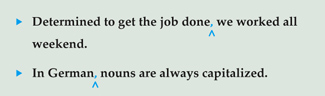 2) Vague pronoun reference
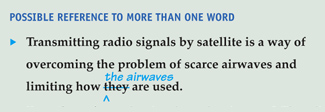 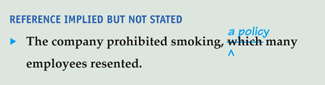 3) Missing comma in a compound sentence
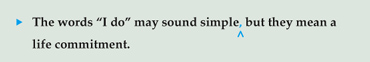 4) Wrong word
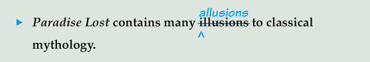 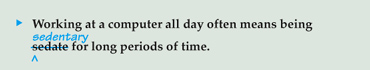 5) Missing comma(s) with extra information
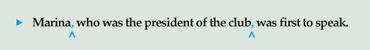 6) Wrong or missing verb ending
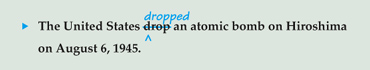 7) Wrong or missing preposition
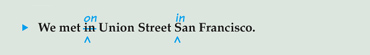 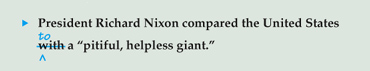 8) Comma splice
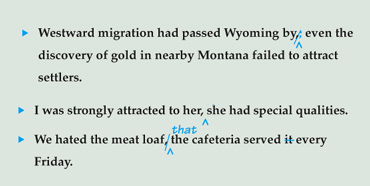 9) Missing or misplaced possessive apostrophe
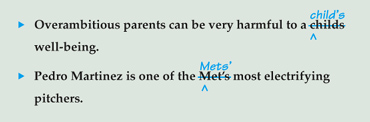 10) Unnecessary shift in tense
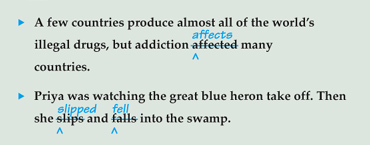 11) Unnecessary shift in pronoun
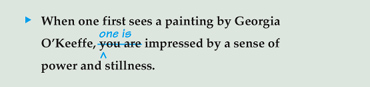 12) Sentence fragment
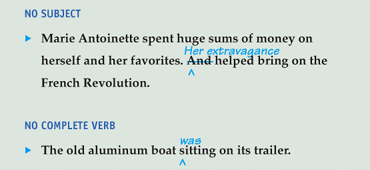 13) Wrong tense or verb form
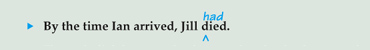 14) Lack of subject-verb agreement
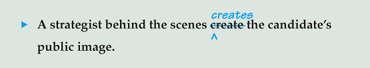 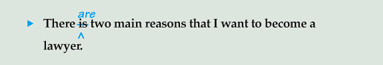 15) Missing comma in a series
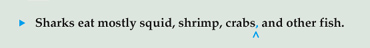 16) Lack of agreement between pronoun and antecedent
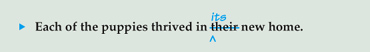 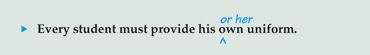 17) Unnecessary comma(s) with a restrictive element
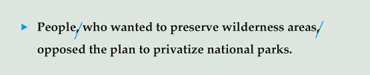 18) Run-on/ fused sentence
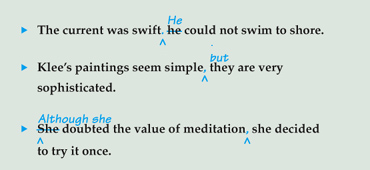 19) Misplaced or dangling modifier
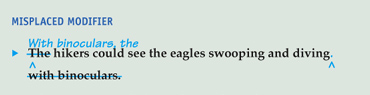 20) Its/It's confusion
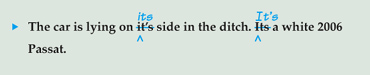